My friend, The Tree
The 36th Tree Week opened on Saturday, 4/5/1434 the “My friend, The Tree” event in the presence of the  Zulfi Governor HE  Prof. Saud Elmanii, the Director General of Agriculture HE Abdul Aziz   Salman, the Vice-Dean of the College Education for Administrative Affairs HE Mr. Nasser Bin Othman Othman, and heads of government departments All participants and contributors were honored during the ceremony held at the Scout Centre for successfully organizing this occasion, in addition to honoring the winners in competitions. In conclusion, HE the Zulfi Vice-Governor planted the first tree marking the beginning of this week.  He was followed by heads of government departments who planted some seedlingsAs for the students participations, the colleges and public education students also planted trees in the province national park
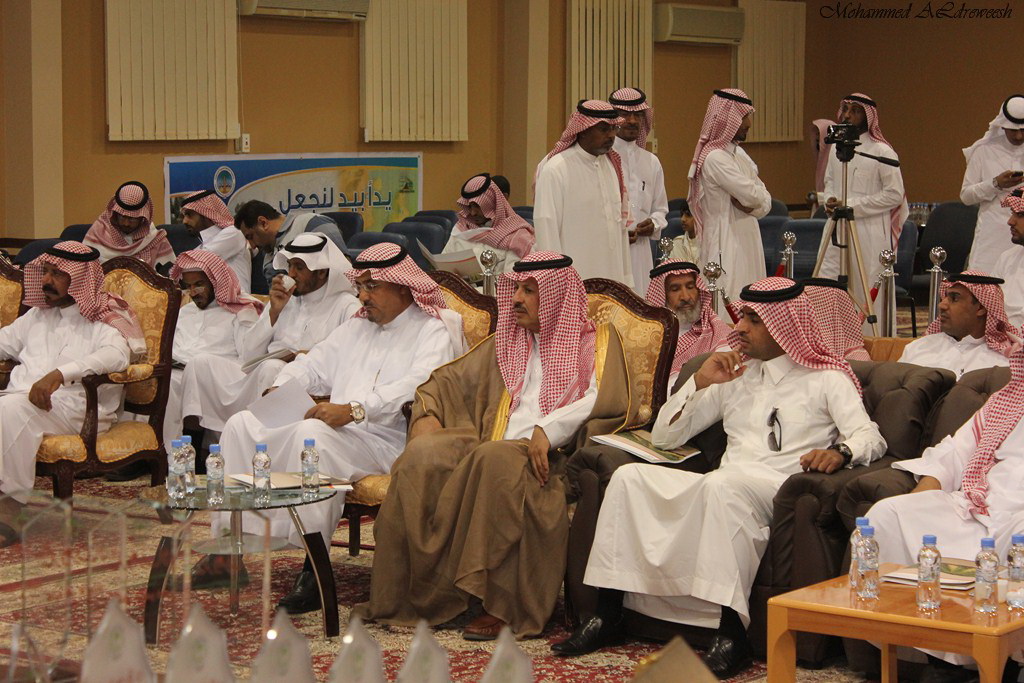